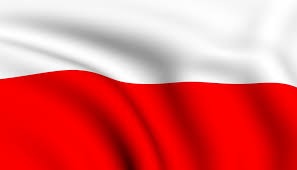 Traditional food in Poland
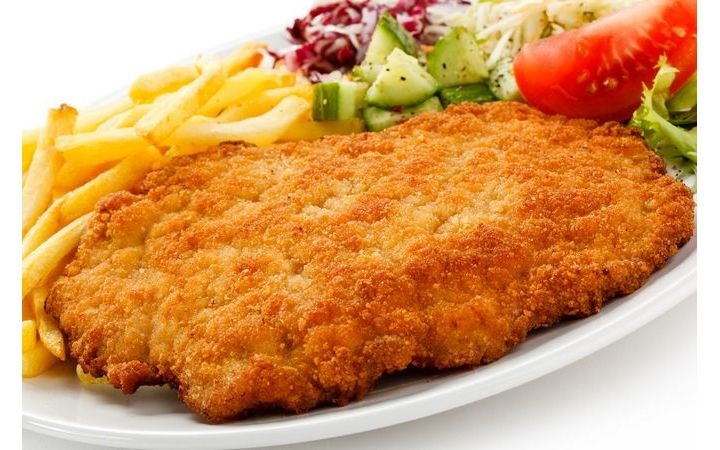 Kotlet Schabowy
Breaded pork loin.
Reminiscent of Wiener schnitzel.
History of Polish pork chops is dating back to the nineteenth century.
Oscypek
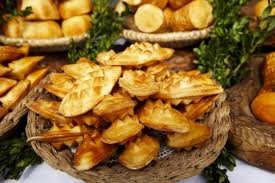 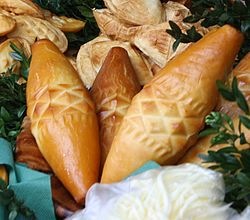 Hard smoked cheese.
It is make from sheeps' milk. It is characteristic for Polish mountains, especially Podhale.
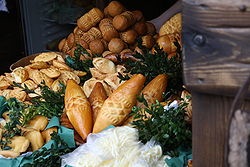 Pierogi
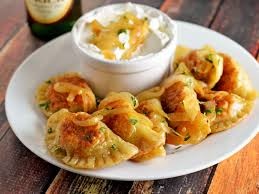 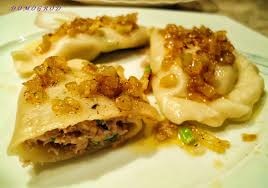 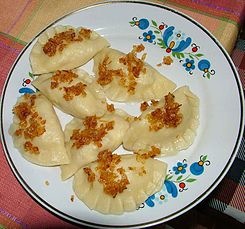 Boiled dough.
It can be stuffed with meet, white cheese(twaróg) or vegetables.
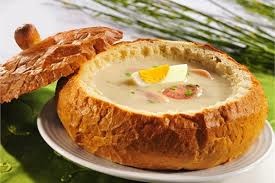 Żurek
Acidified soup flour with eggs 
and sausage.
The perfect addition is bread.
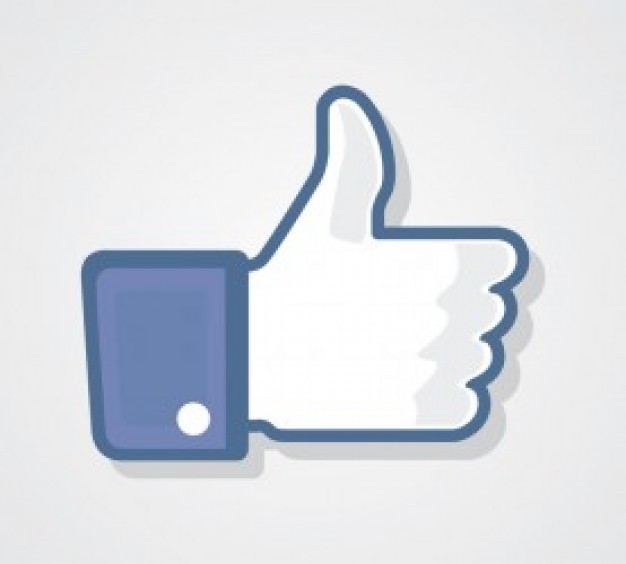 Polish food is amazing and perfect for everyone. If you want to come to Poland, I encourage you to taste these dishes.